Konkursas „Fizikos bandymai aplink mus 2017“
Diodas ir triodas
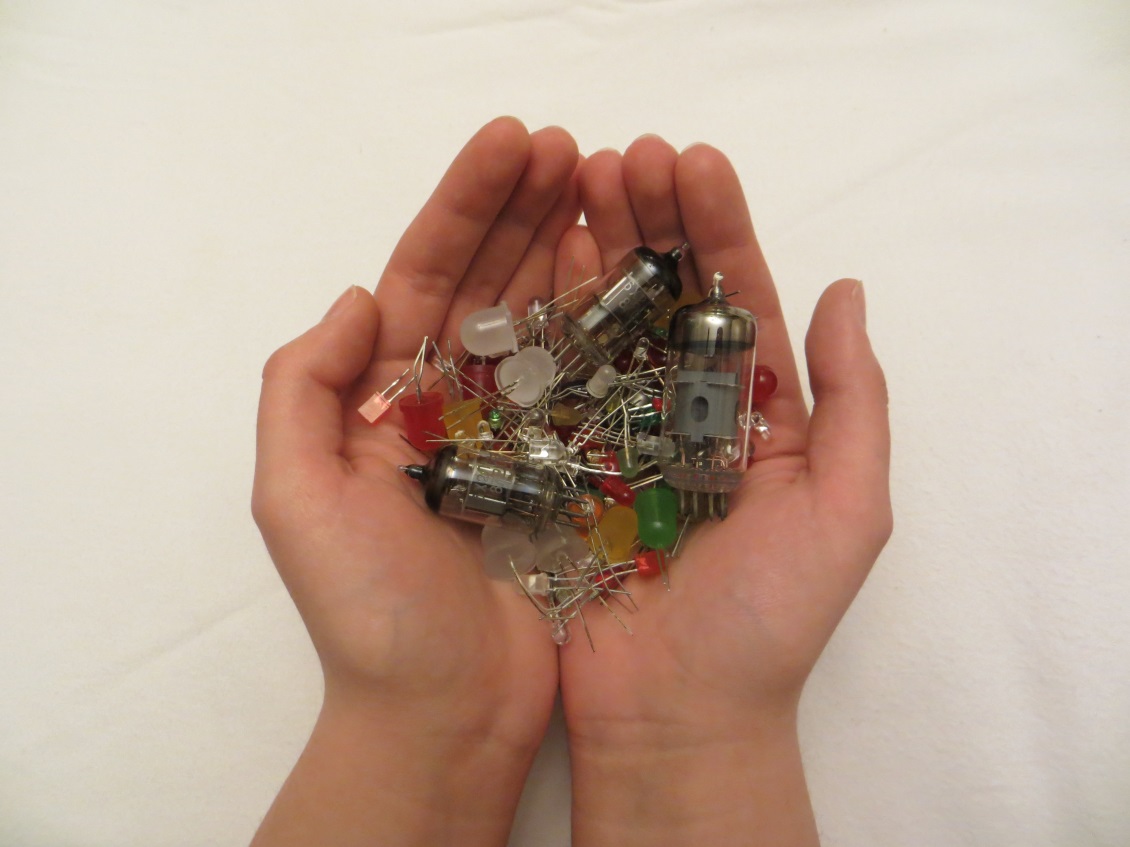 Parengė: Vilniaus Vytauto Didžiojo gimnazijos 10 klasės mokinė 
Milda Kančytė
Mokytoja Anžela Gražina Valicka
Turinys
Darbo tikslai
Rūšys 
Vakuuminis diodas 
Praktinis darbas
Vakuuminis triodas
Šviesos diodas
Puslaidininkinis diodas
Pavyzdiniai uždaviniai
Tai įdomu
Testas 
Šaltiniai
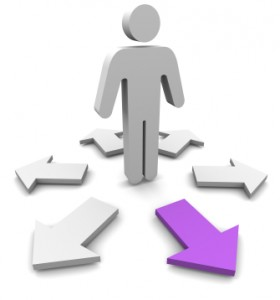 Darbo tikslai
Supažindinti su diodu ir triodu, jų sandara. 
Suprasti jų veikimo principus.
Sužinoti, kur yra naudojami diodai ir triodai.
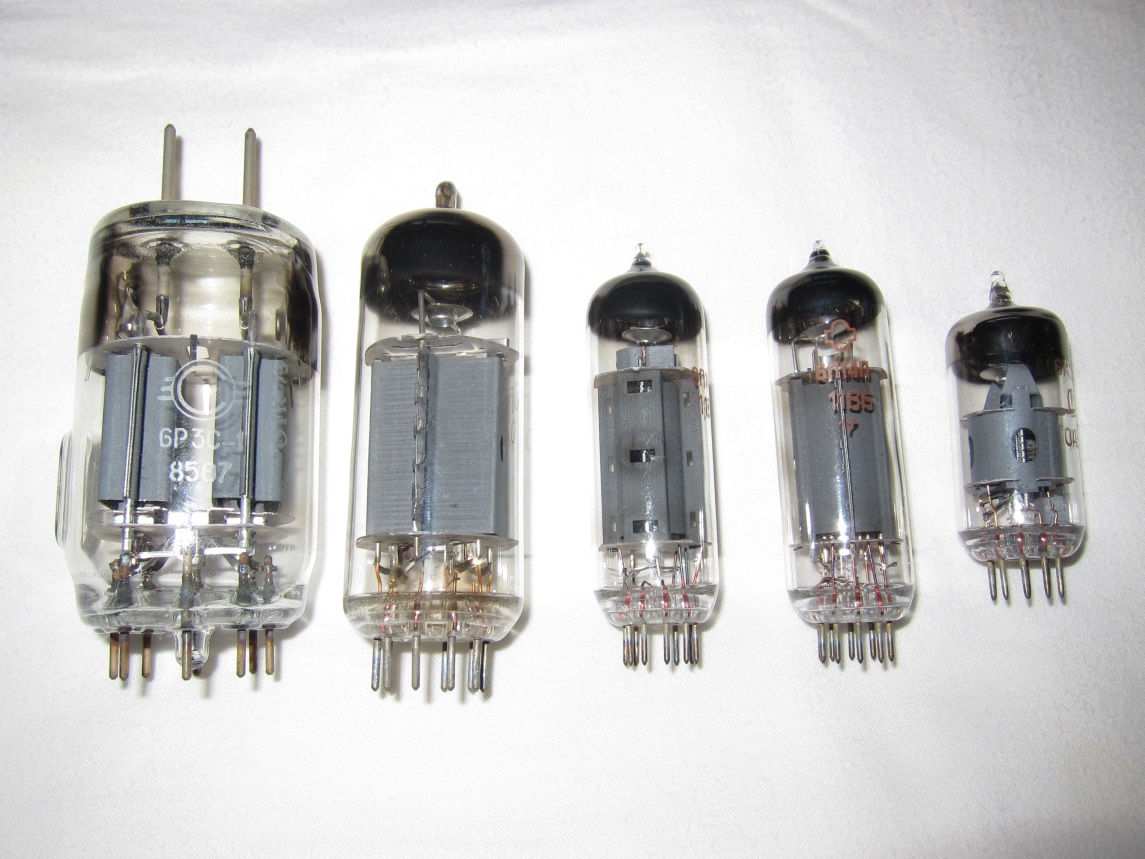 Rūšys
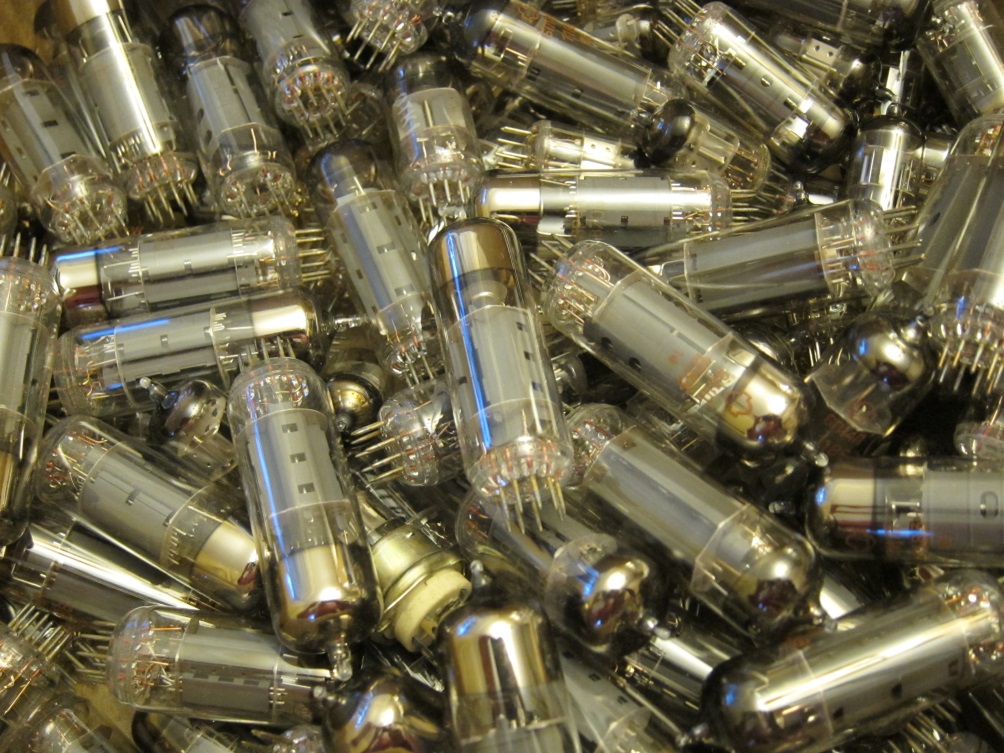 Diodai:
Vakuuminis diodas
Puslaidininkinis diodas 
Šviesos diodas (LED) 

Triodai:
Vakuuminis triodas 
Puslaidininkinis triodas
Vakuuminis diodas
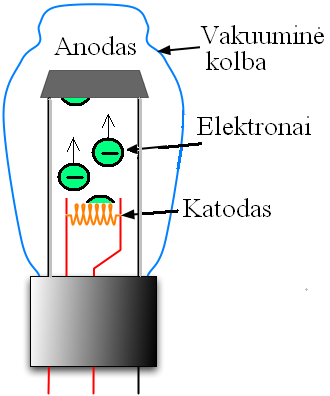 Vakuuminis diodas – dviejų elektrodų elektroninė lempa.

Sudarytas iš: 
stiklinio baliono ir dviejų elektrodų:
katodo
anodo 


Žymėjimas schemose:
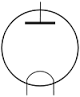 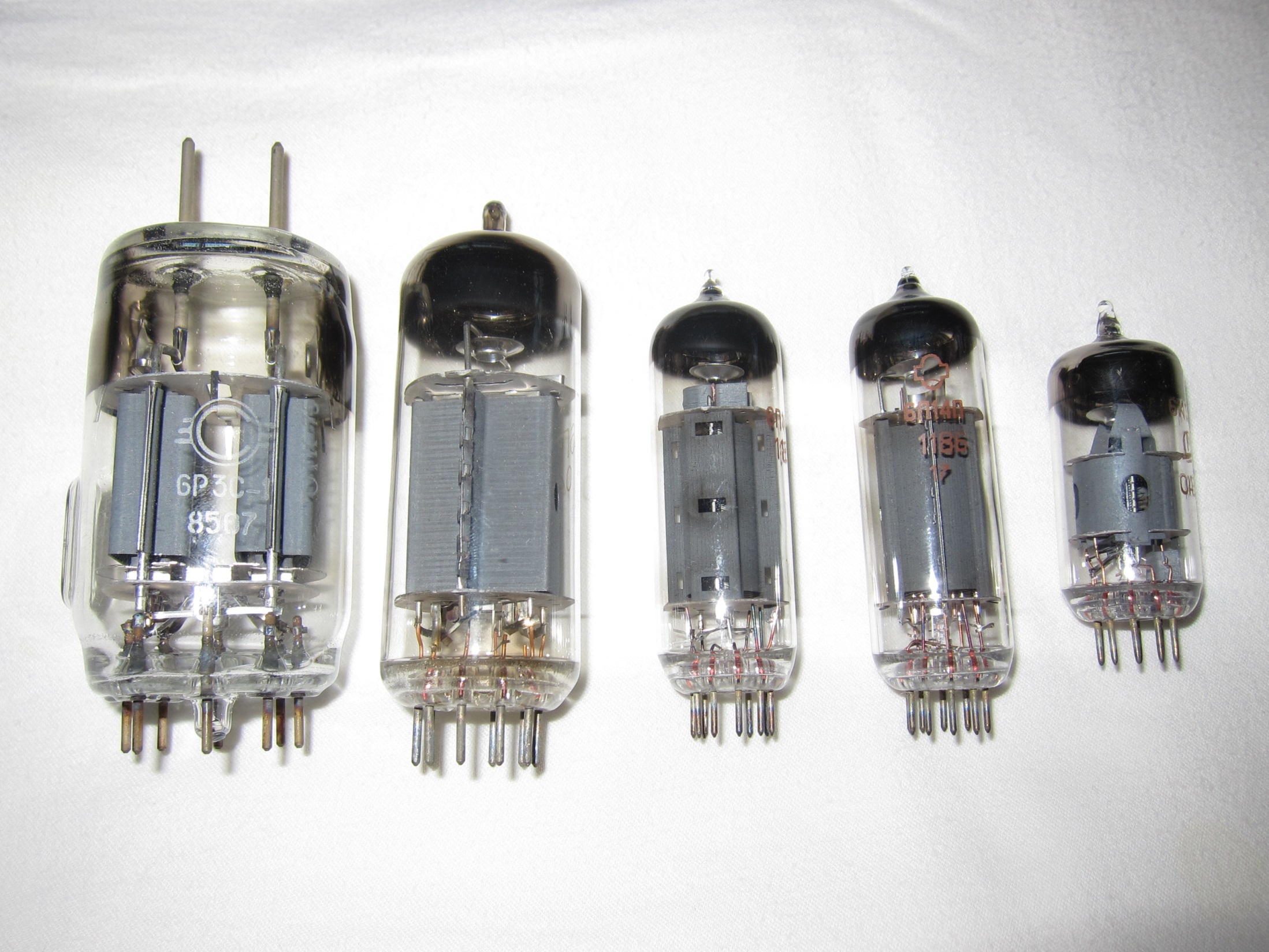 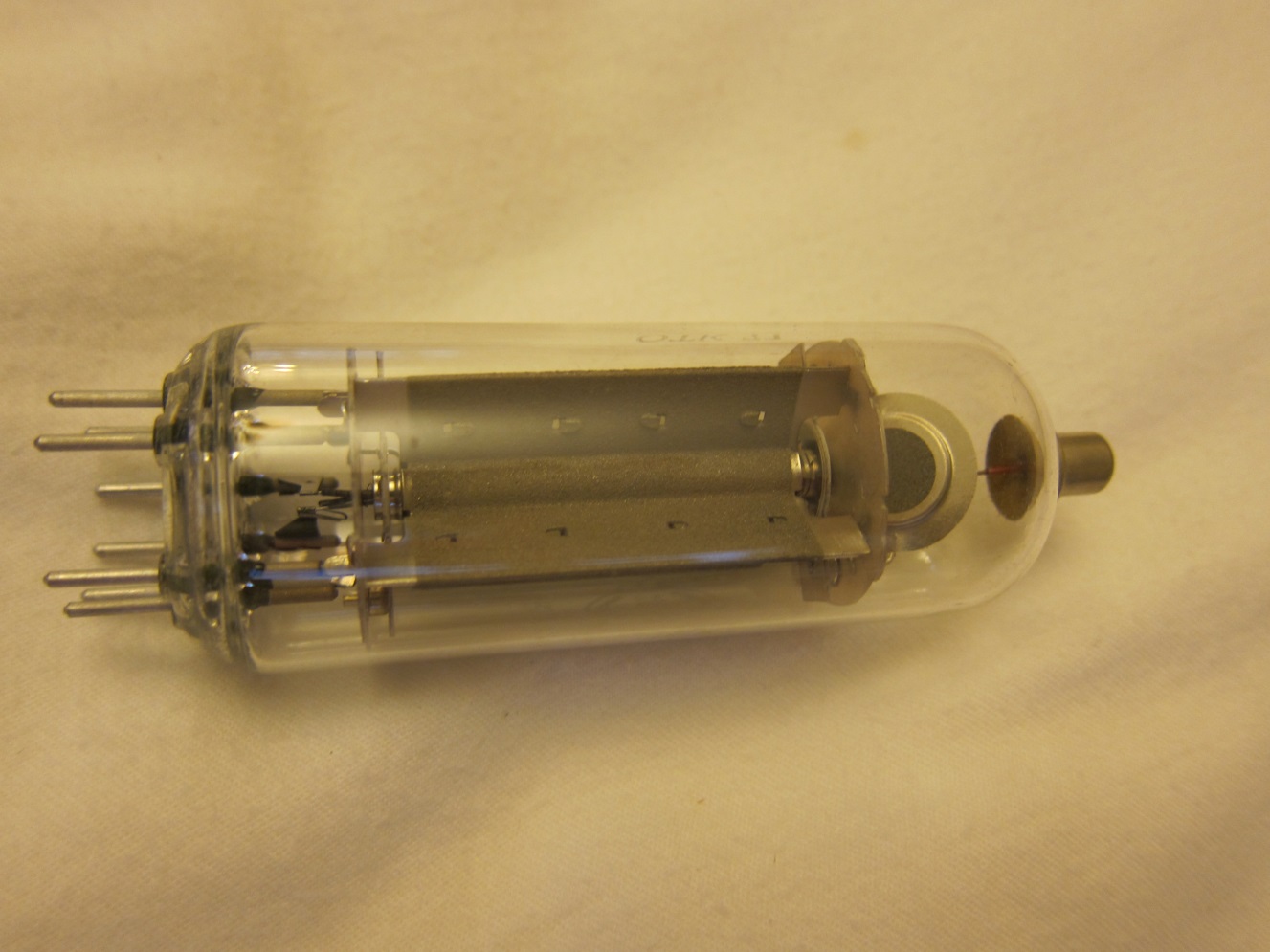 Oras iš baliono yra išsiurbtas. Susidaręs vakuumas reikalingas tam, kad oro molekulės netrukdytų elektronų judėjimui. Oras yra išsiurbtas iki 10-6 - 10-7 mm Hg slėgio. 
Prijungus tokią lempą prie srovės šaltinio, elektros srovė netekės. Turi atsirasti diode judrių elektringųjų dalelių, todėl jų šaltinis yra įkaitinamas iki aukštos temperatūros. 
Termoelektroninė emisija (lot. emissio – išspinduliavimas, išleidimas) – procesas, kai smarkiai įkaitintas metalas spinduliuoja laisvuosius elektronus.
Šį procesą aptiko amerikiečių išradėjas ir mokslininkas Tomas Edisonas 1883 metais.
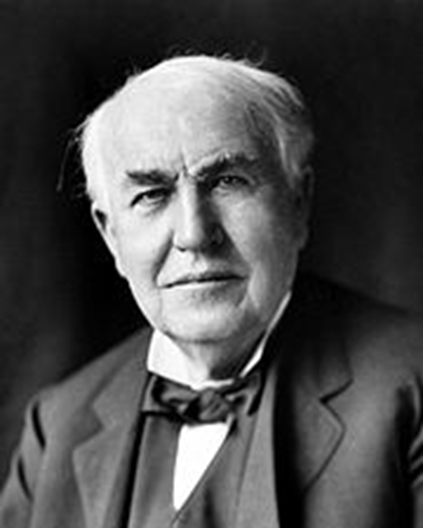 Veikimas
Katodo išspinduliuoti elektronai aplink katodą sudaro elektronų debesėlį. Prie lempos anodo prijungus srovės šaltinio teigiamąjį polių, o prie katodo – neigiamąjį polių, elektronai, veikiami elektrinio lauko, lempos viduje juda nuo katodo prie anodo – grandine teka elektros srovė, kuri vadinama anodo srove.
Sukeitus anodo grandinės šaltinio polius vietomis, srovė nutrūksta, nes elektrinis laukas priešinasi elektronų judėjimui nuo katodo prie anodo. 
Diodu srovė gali tekėti tik viena kryptimi.
Dėl šios savybės vakuuminiai diodai naudojami radioelektriniuose prietaisuose kintamajai srovei lyginti.
Vakuuminio diodo voltamperinė charakteristika
Vakuuminio diodo voltamperinė charakteristika – srovės stiprio priklausomybė nuo anodo įtampos, skiriasi nuo laidininkų. Ji nėra tiesinė. Pagrindinė charakteristikos netiesiškumo priežastis yra ta, kad prie katodo susidaro elektronų debesis, kurio neigiamasis krūvis trukdo elektronams išlėkti iš katodo. Didinant įtampą, elektros srovės stipris didėja. Prijungus gana aukštą įtampą, visi iš katodo išlėkę elektronai pasiekia anodą. Todėl, toliau ją didinant, srovė nebestiprėja – pasiekiama soties srovė Is. Pakėlus katodo temperatūrą, srovė vėl ima stiprėti.
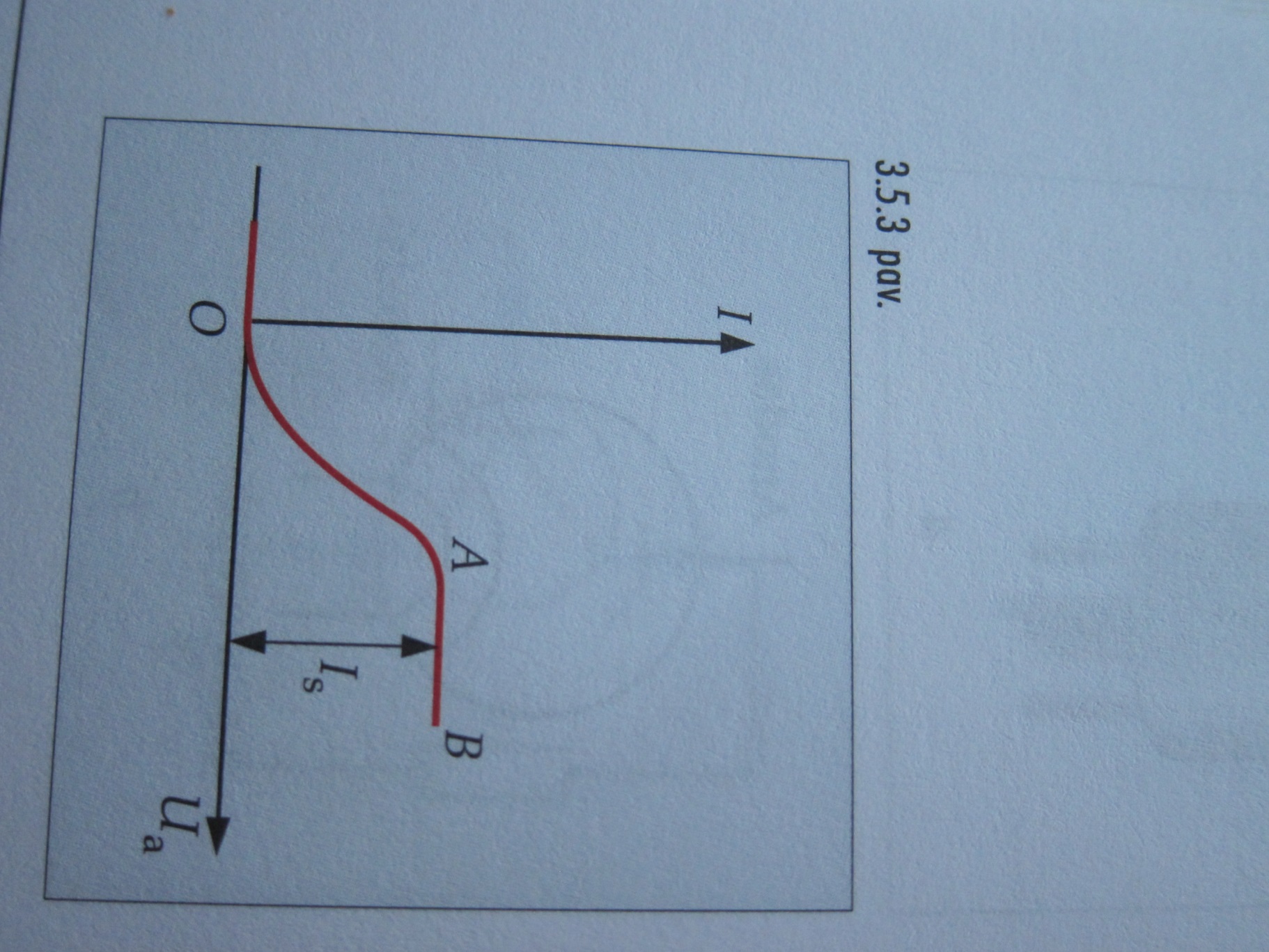 Didinant įtampą, elektros srovės stipris didėja. 
Vėliau pasiekiama soties srovė.
O sukeitus anodo grandinės šaltinio polius vietomis, srovė nutrūksta.
Praktikinis darbas ,,Vakuuminio diodo voltamperinės charakteristikos nustatymas“
Darbo tikslas: išmokti nustatyti diodo voltamperinę charakteristiką. 
Hipotezė: vakuuminis diodas praleidžia srovę tik viena kryptim. 
Priemonės: vakuuminis diodas 6D20P, voltmetras, ampermetras, maitinimo šaltinis kaitinimui ir anodinei įtampai.
Vakuuminis diodas 6D20P
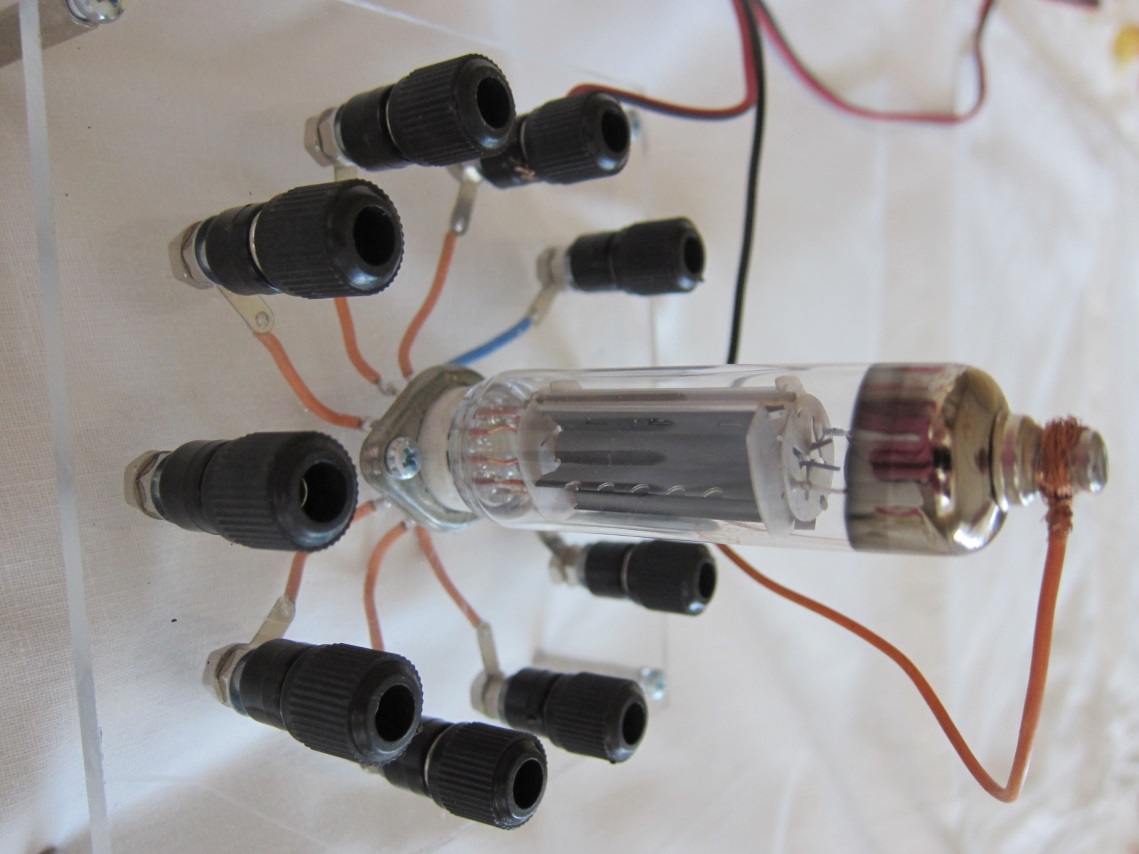 Darbo eiga
Iš pradžių prijungiame vakuuminio diodo kaitinimo įtampą 6,3 V. Po to prijungiame anodinę įtampą tiesiogine kryptimi ir ją didiname nuo 0 iki  23 V. Prie 23 V buvo pasiekta 310 mA srovė, didžiausia leistina diodo srovė yra 220 mA. 
Tuomet prijungiame diodą atvirkštine kryptimi. Įtampą didinant iki 25 V, srovė netekėjo.
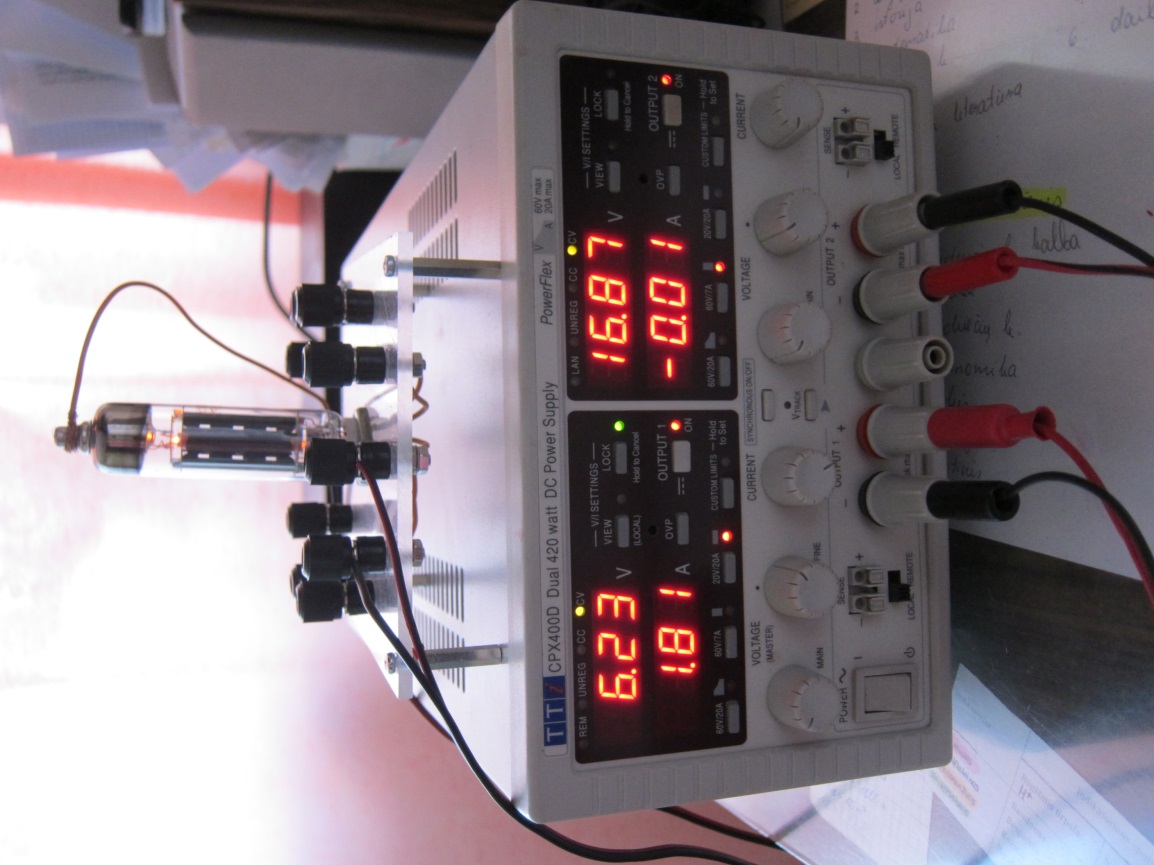 Kairėje maitinimo bloko pusėje rodoma kaitinimo įtampa (6,23V)  ir srovė (1,8A) ,
o dešinėje – anodo įtampa ir srovė.
Kairėje nuotraukoje anodo įtampa prijungta tiesiogine kryptimi, o dešinėje – 
atvirkštine. Skaičius -0,01 A rodomas dėl matavimo paklaidų.
Nubrėžta voltamperinė charakteristika
Išvada
Vakuuminis diodas elektros srovę praleidžia tik viena kryptimi. 
Soties srovės pasiekti nepavyko, nes jau ir taip buvo viršyta maksimali leistina anodo srovė.
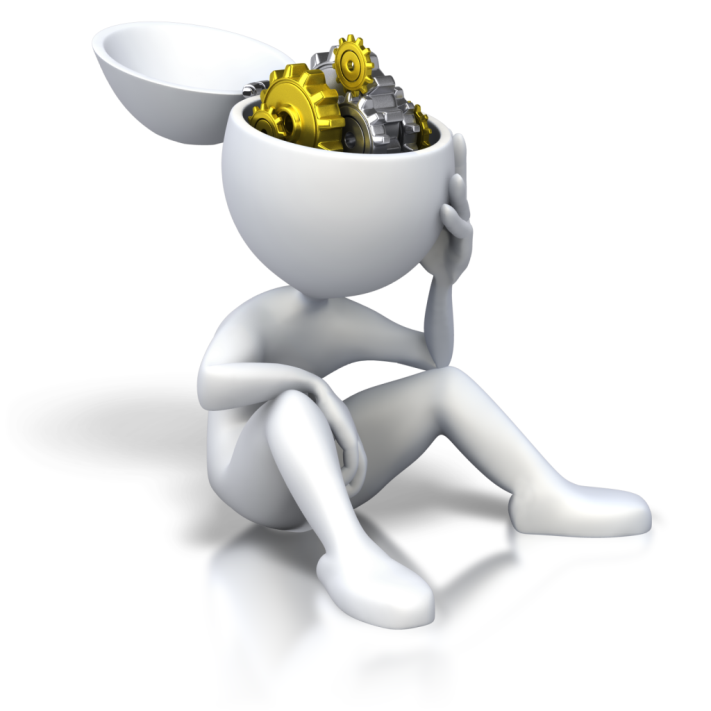 Vakuuminis triodas
Vakuuminis triodas –  vakuuminis prietaisas, kuriame elektronų srautas valdomas elektriniu lauku. 
Sudarytas iš:
stiklinio baliono
anodo (4)
katodo (2) 
tinklelio – keleto vijų spiralės, susuktos aplink katodą. (3)
kaitinamo siūlo (1)


Žymėjimas:
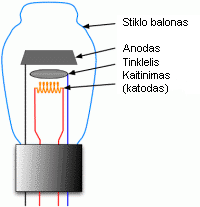 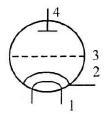 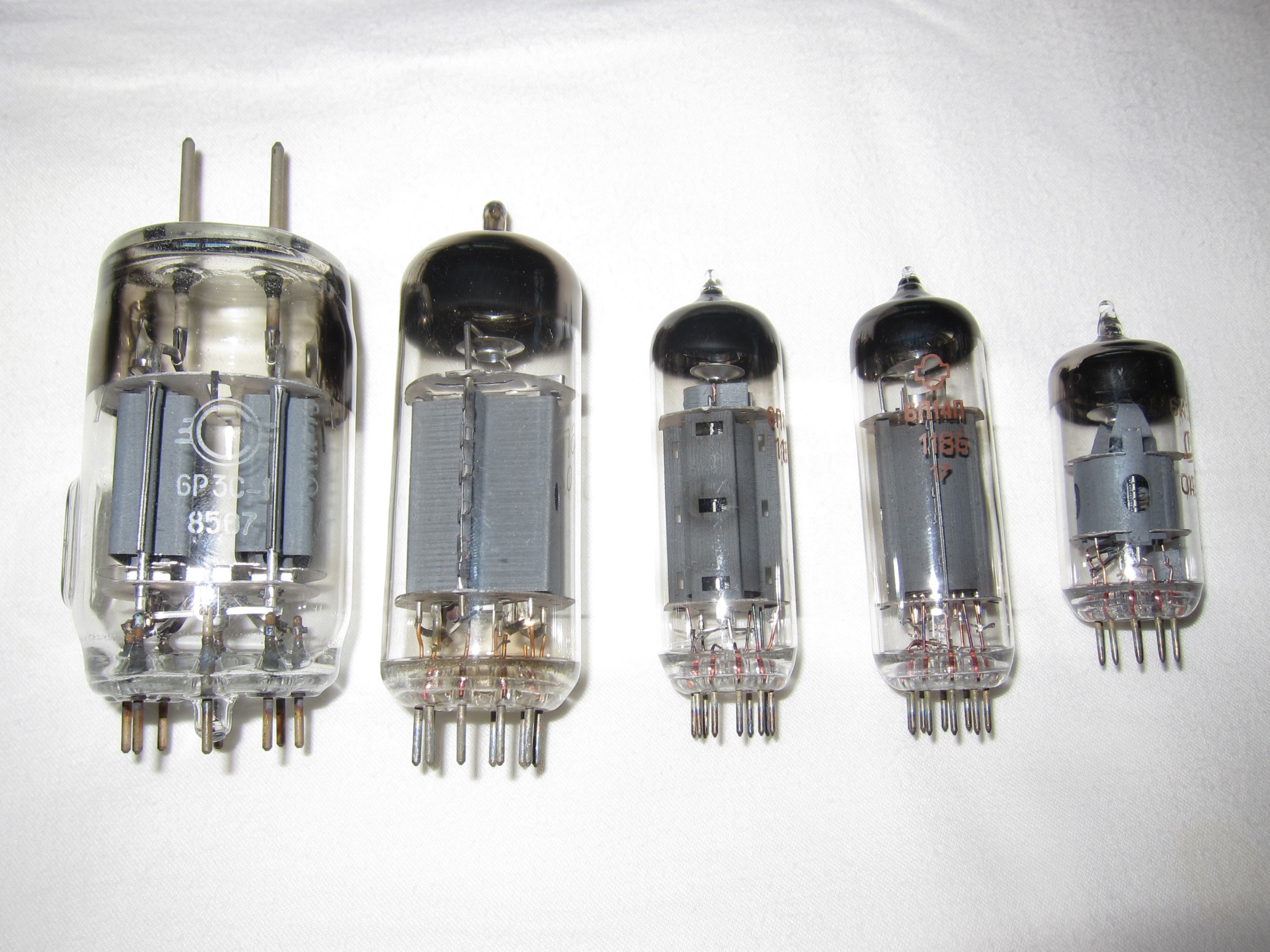 Veikimas
Jeigu tinklelis katodo atžvilgiu įelektrinamas teigiamai, tai jo elektrinis laukas greitina anodo link judančius elektronus ir stiprina elektros srovę. 
Katodo atžvilgiu neigiamai įelektrintas tinklelis elektronus stabdo.
Taigi, kintant tinklelio įtampai, kinta ir srovės stipris anodo grandinėje.
Šviesos diodai
Šviesos diodai, dažnai vadinami trumpiau LED (angl. light emitting diode) – nedideli, patvarūs puslaidininkiniai įtaisai, kurie spinduliuoja šviesą, kai jais teka elektros srovė. 
Spinduliuojamos šviesos spalva priklauso nuo puslaidininkinės medžiagos ir joje esančių priemaišų. 
Mėlyną spalvą išgauti yra sunkiausia.
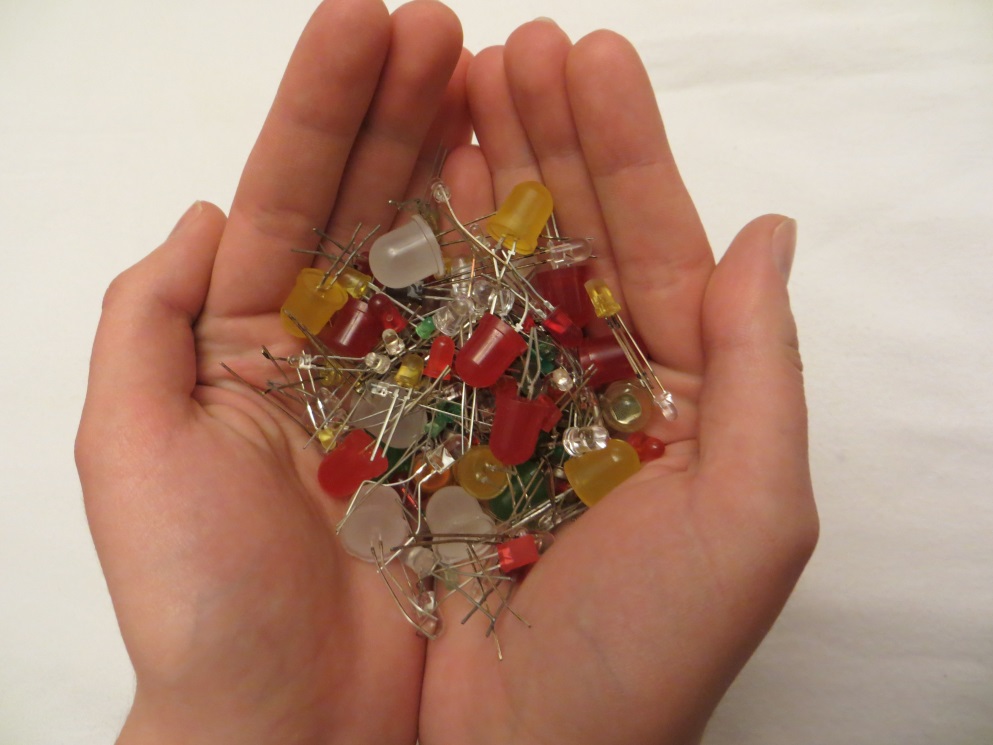 Sandara
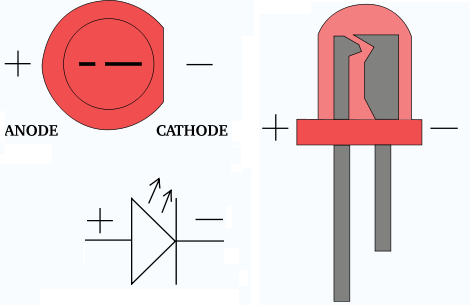 Plastikinio korpuso viduje sandariai įtaisyti metaliniai laikikliai puslaidininkiniam kristalui. Su išore jie sujungti išvadais (kontaktais): didesnis su trumpesniu (katodu), mažesnis – su ilgesniu (anodu) Šiais dviem kontaktais šviesos diodas jungiamas į elektrinę grandinę. 

Apačioje parodyta sutartinis simbolis, kuriuo elektrinėse schemose žymimas šviesos diodas. Vertikalus brūkšnelis atitinka trumpesnį diodo išvadą, trikampis – ilgesnį.
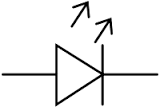 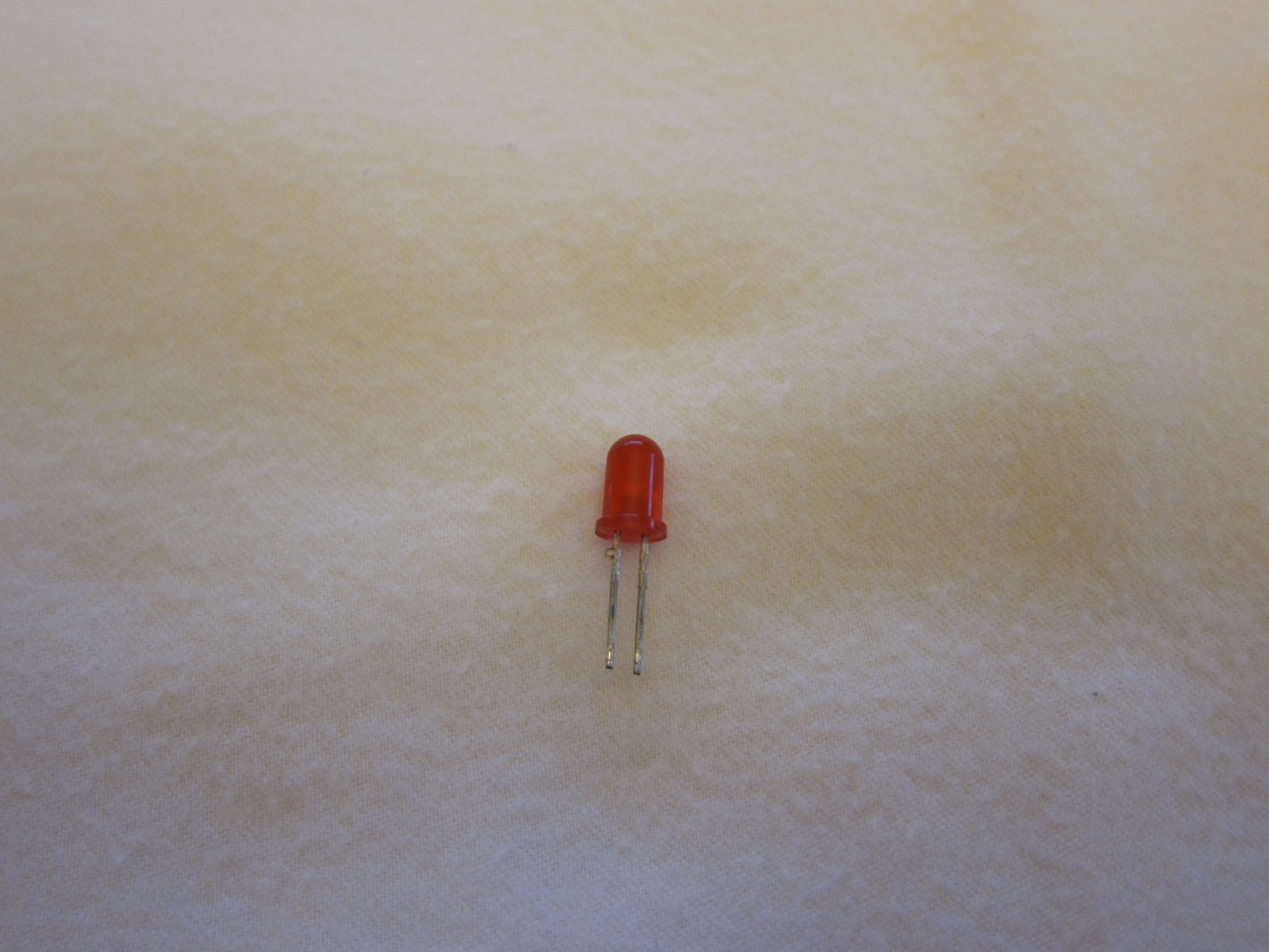 LED spinduliuoja šviesą tik tada, kai yra teisingai prijungtas: katodas (trumpesnis išvadas) – prie neigiamojo elektros srovės šaltinio poliaus, anodas (ilgesnis išvadas) – prie teigiamojo. 
Jei LED katodas prijungtas prie teigiamojo elektros srovės šaltinio poliaus, anodas – prie neigiamojo, diodas šviesos nespinduliuoja. Elektros srovė neteka, diodas prijungtas užtvarine kryptimi. Diodas praleidžia elektros srovę tik į vieną pusę.
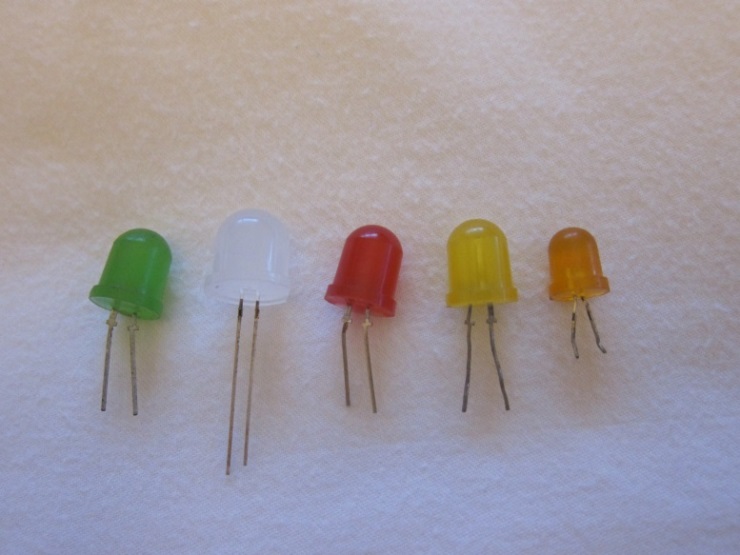 Jungimas
Šviesos diodo negalima jungti tiesiai prie elektros srovės šaltinio, juo tekės per stipri elektros srovė ir jis iškart suges. Diodui reikia ,,apsaugos‘, dėl to į elektros grandinę įjungiamas varžas (rezistorius).
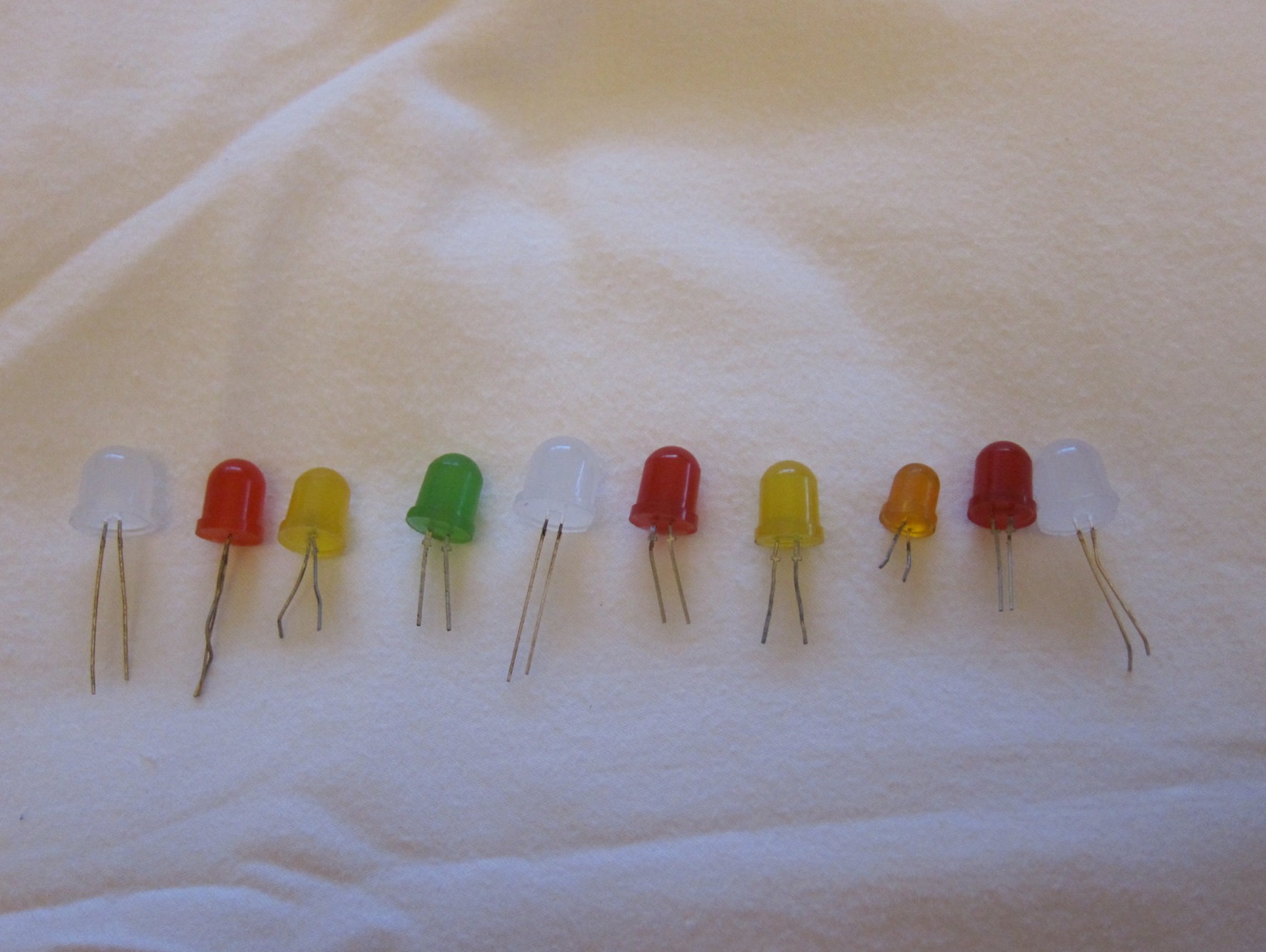 Panaudojimas
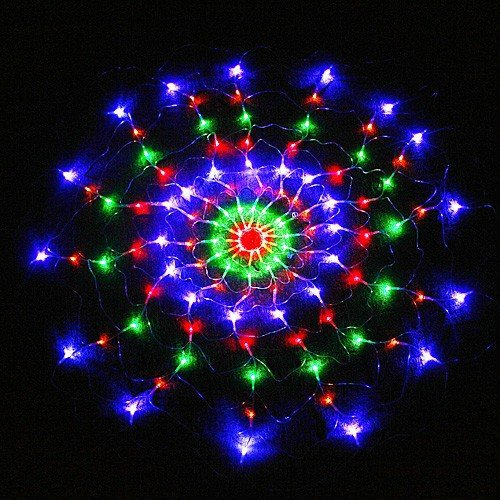 Šie ekonomiškiausi, kenksmingų medžiagų neturintys šviesos šaltiniai montuojami informacijos stenduose, didelių matmenų monitoriuose, šviesoforuose, automobilių žibintuose, signalinėse lempose, kai kuriose šalyse gatvės apšvietimui.
Šviesos diodai lempos sunaudoja per pus mažiau energijos ir šviečia penkis kartus ilgiau.
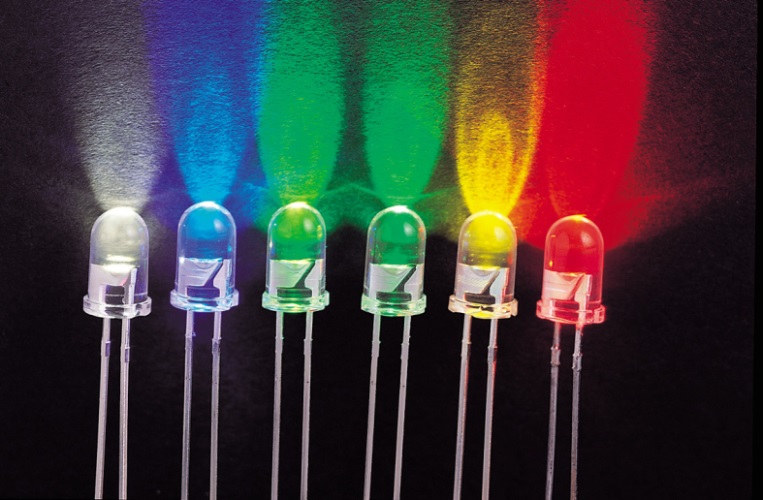 Puslaidininkinis diodas
Puslaidininkinis diodas – prietaisas, turintis vieną skylinę – elektroninę sandūrą ir du išvadus, kuriais jungiamas į elektrinę grandinę. 
pn sandūroje krūvininkai susidaro, įmaišius kristale akceptorių arba donorų. Taigi čia laisviesiems krūvininkams gauti energijos šaltinio nereikia.
Puslaidininkiniai diodai gaminami iš germanio, silicio, seleno ir kitų medžiagų.
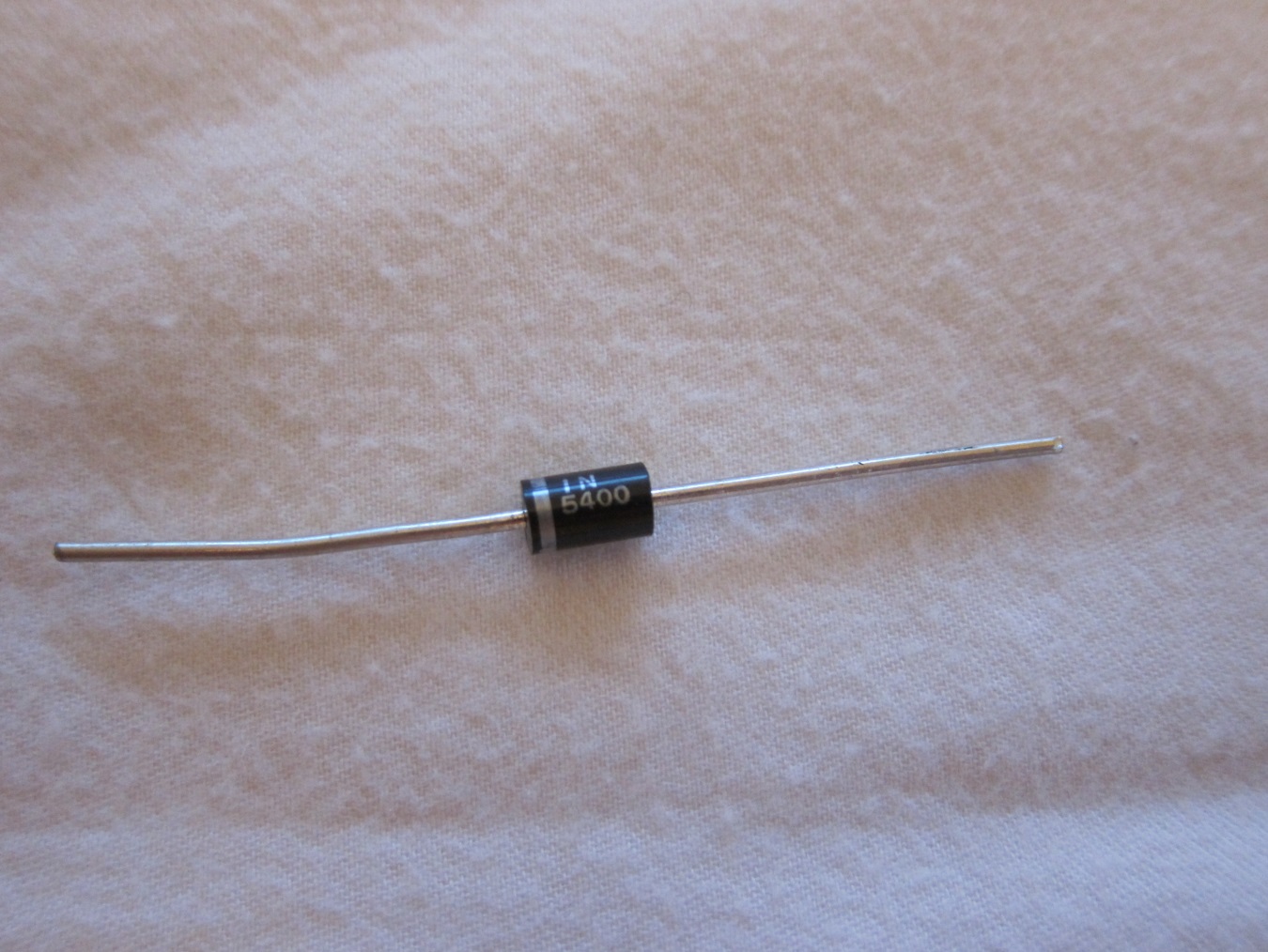 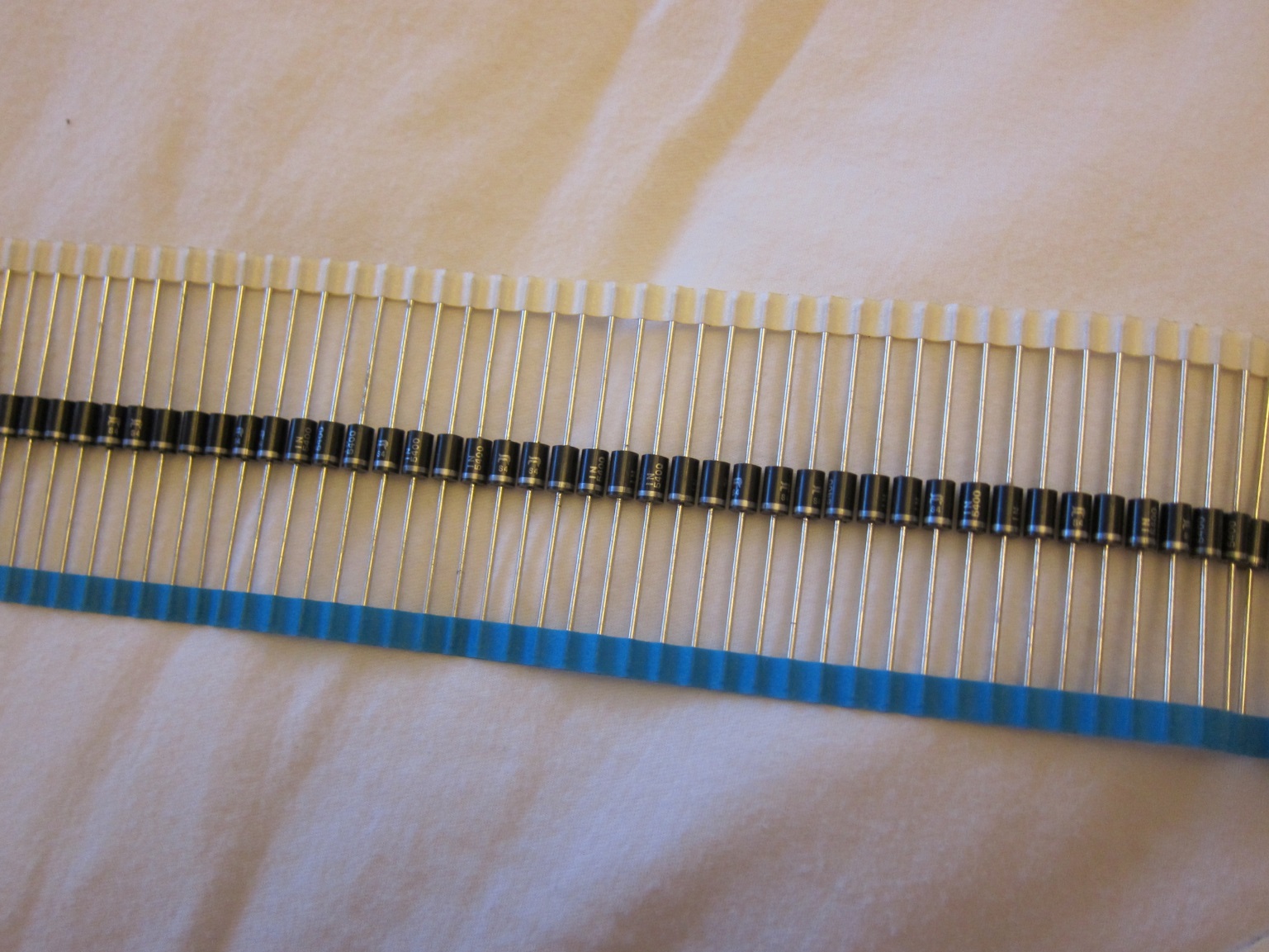 pn sandūra
Išnagrinėsime, kaip susidaro pn sandūra, diode naudojant n laidumo germanį su nedideliu kiekiu donorų. Šios sandūros nepavyksta gauti, mechaniškai sujungus du skirtingo laidumo puslaidininkius, nes tada tarp jų susidaro pernelyg didelis tarpas. Pn sandūros sluoksnio storis turi būti ne didesnis už atstumą tarp atomų. Dėl to į vieną bandinio paviršių įlydomas indis. Dėl indžio atomų difuzijos, vykstančios germanio monokristale, germanio paviršiuje susidaro p laidumo sritis. Kita germanio bandinio dalis, į kurią indžio atomai neprasiskverbia, kaip ir anksčiau yra pn sandūra. Puslaidininkiniame diode germanis yra katodas, o indis – anodas.
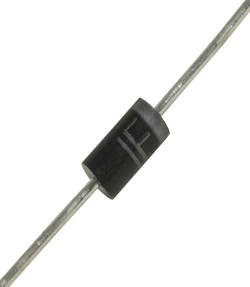 Siekiant išvengti aplinkos poveikio (šviesos, oro), diodai dedami į hermetiškus apsauginius apvalkalus. 
Puslaidininkiniai diodai naudojami kintamajai srovei  lyginti, skaičiavimo technikoje, radiotechnikoje.
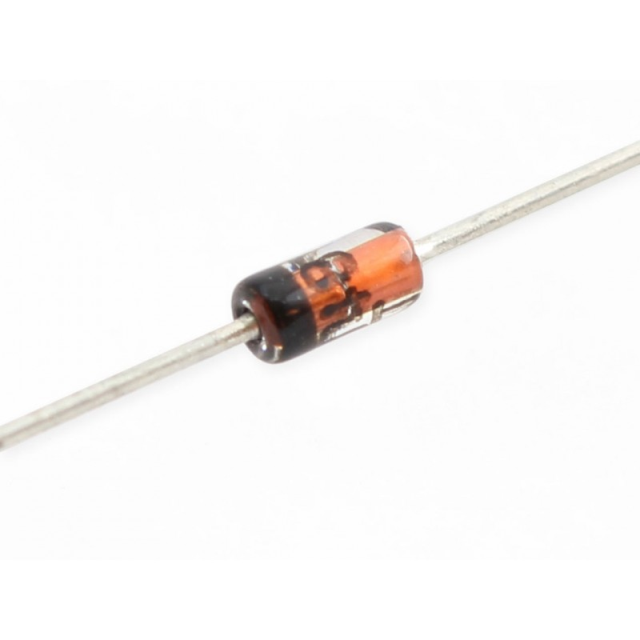 Uždaviniai
1. Parašykite prietaiso ir jo dalių pavadinimus.
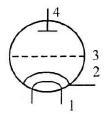 Atsakymas
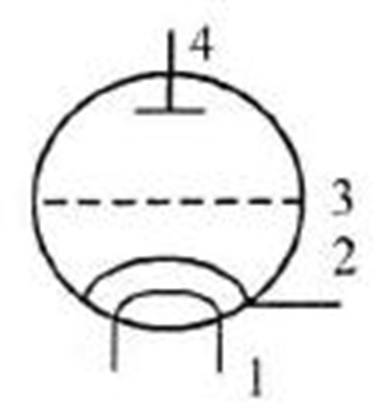 Triodas
Kaitinamasis siūlas
Katodas
Tinklelis
Anodas
2. Radijo stotis transliuoja laidas 95.6 MHz. Apskaičiuoti transliuojamų bangų ilgį ir radijo imtuvo kondensatoriaus talpą, kai ritės induktyvumas 0,6 MH.
Sprendimas
Tai įdomu
1962 m. Nickas Holonyakas sukūrė pirmąjį praktiškai pritaikomą matomo spektro šviesos diodą. 
1993 m. išrandami didelio ryškumo mėlyni šviesos diodai. Profesorius Shuji Nakamura į LED spalvų spektrą įtraukia mėlyną spalvą. Tai leidžia netrukus sukurti baltos šviesos diodą. Už šį išradimą S.Nakamura kartu su kolegomis 2014 metais apdovanojamas Nobelio premija.
Šiuo metu kuriami itin ploni kelių milimetrų storio organiniai šviesos diodai (OLED), iš kurių galima pagaminti ypatingus šviesos šaltinius - pvz., šviečiančius tapetus ar šviečiančius langus.
Testas
1. Iš ko sudarytas vakuuminis diodas?
Stiklinio baliono, katodo, anodo 
Stiklinio baliono, anodo, katodo, tinklelio
Stiklinio baliono, katodo 



Teisingas atsakymas: a
2. Kas aptiko termoelektroninę emisiją?
I.Niutonas
T.Edisonas
G.Edisonas



Teisingas atsakymas: b
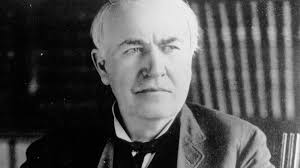 3. Kuris teiginys yra neteisingas?
Diodas praleidžia elektros srovę tik į vieną pusę. 
Diodui reikia ,,apsaugos‘, dėl to į elektros grandinę įjungiamas varžas (rezistorius). 
Kintant tinklelio įtampai, kinta ir srovės įtampa anodo grandinėje. 


Teisingas atsakymas: c
4. Koks prietaisas žymimas šiuo ženklu? (parodyta paveikslėlyje)
Anodas
Diodas 
Triodas


Teisingas atsakymas: c
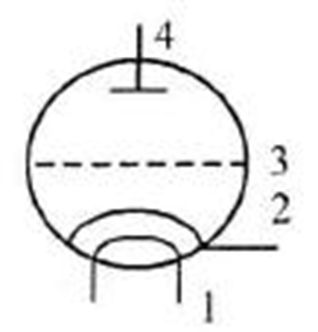 5. Kada švies šviesos diodas?
Katodą prijungus prie neigiamojo elektros srovės šaltinio poliaus, anodą– prie teigiamojo. 
 Katodą prijungus prie teigiamojo elektros srovės šaltinio poliaus, anodas – prie neigiamojo.
Katodą prijungus prie teigiamojo šaltinio poliaus, o anodo nereiks prijungti.

Teisingas atsakymas: a
6. Kodėl diodui reikia ,,apsaugos“, dėl to į elektros grandinę įjungiamas varžas (rezistorius)?
Juo tekės per stipri elektros srovė ir jis iškart suges.
Švies ne tokia ryški spalva, kaip su rezistoriumi.
Juo tekės per silpna elektros srovė, todėl jis diodas nešvies. 
 
Teisingas atsakymas: a
7. Kas yra žymima šiuo sutartiniu ženklu? 
Vakuuminis diodas
Šviesos diodas
Vakuuminis triodas



Teisingas atsakymas: b
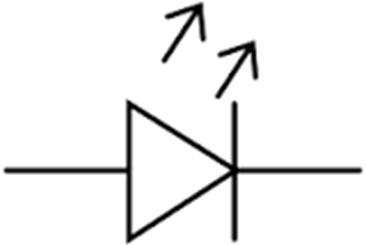 8. Kas yra termoelektroninė emisija?
Procesas, kai  metalas spinduliuoja elektronus.
Procesas, kai smarkiai įkaitintas metalas prisijungia laisvuosius elektronus.
Procesas, kai smarkiai įkaitintas metalas spinduliuoja laisvuosius elektronus.

Teisingas atsakymas: c
9. Kur naudojamas LED apšvietimas?
Didelių matmenų monitoriuose, šviesoforuose
Automobilių žibintuose, signalinėse lempose
A ir b teisingas 



Teisingas atsakymas: c
10. Kokią spalvą sunkiausia išgauti šviesos diodu?  
Mėlyną
Žalią
Raudoną





Teisingas atsakymas: a
Šaltiniai
J. Gutauskaitė, A. Kynienė, Ž. Kovaliūnienė, P. Lozda, R. Rozga - ,,Spektras“ 9 kl. II dalis 
P. Pečiuliauskienė - ,,Fizika. Išplėstinis kursas“ 12 kl. I dalis 
V. Valentinavičius - ,,Fizika“ 9 kl. 
B. Buchovcevas, J. Klimontovičius, G. Miakiševas - ,,Fizika“ 9-10 kl. 
O. Kabardinas - ,,Fizika. Informacinė medžiaga“ 
http://sirijus.lt/naudinga/zinios/led-istorija/